КОМАНДА 3: Краудфандинговый проект
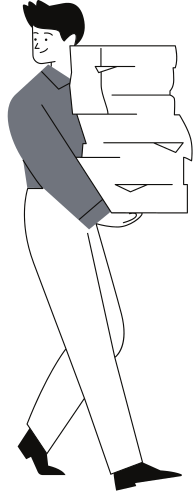 Расписанные вручную джинсовки 
«STILL TRUE»
Пахомова Юлия
Маркова Екатерина
Квашенова Алёна
Слизов Валерий 
Троицкий Никита 
Руководитель: Пимонова Светлана Александровна
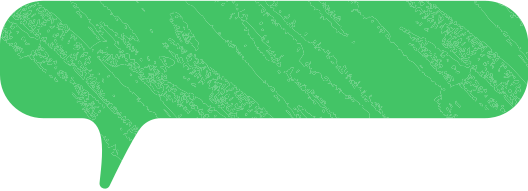 ЦЕЛЬ проекта
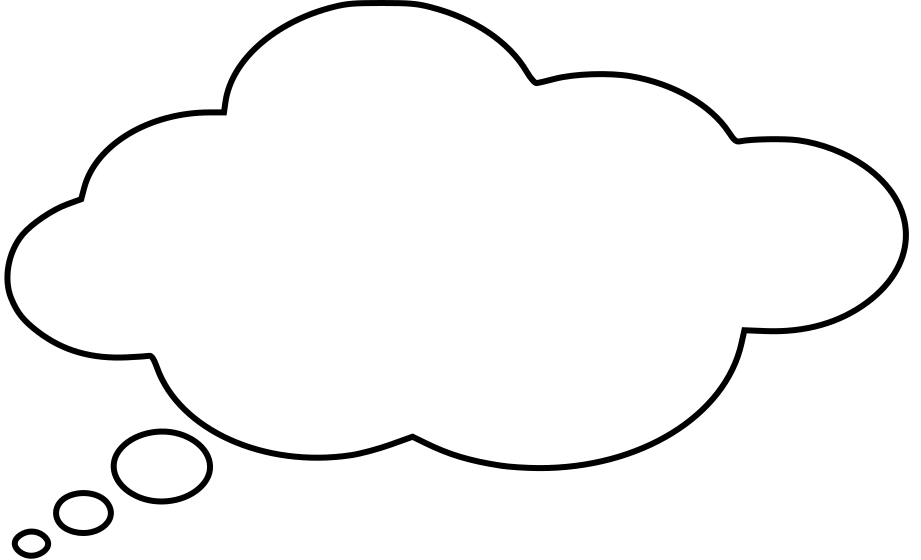 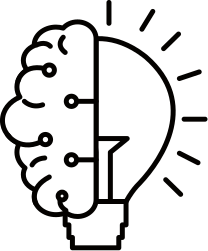 Создать 5 вручную расписанных джинсовых курток с художественными произведениями Эпохи Возрождения.

Задачи: разработать и реализовать проект на хорошо освоенной платформе (в частности-Planeta.ru), научиться привлекать акционеров и клиентов, а также научиться правильно оформлять и преподносить идею проекта.
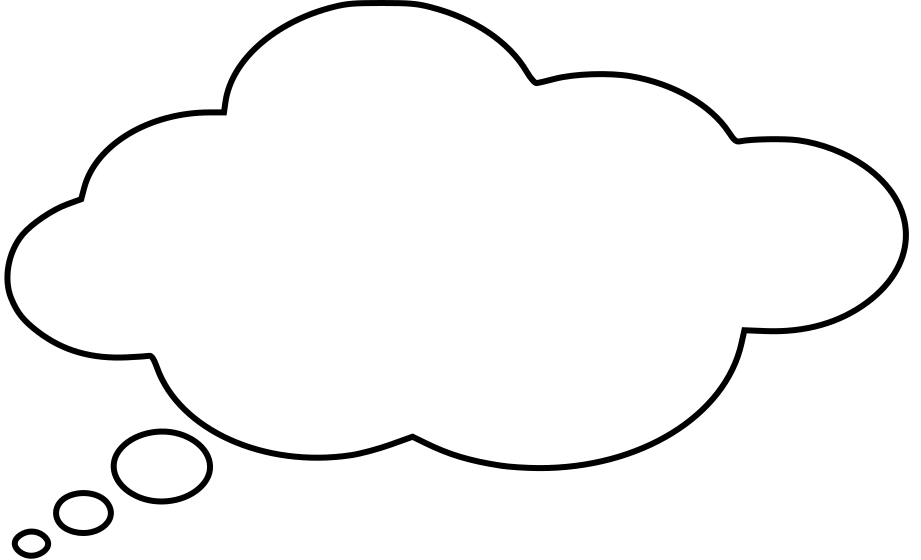 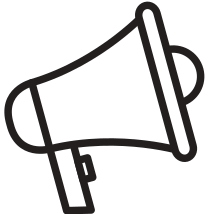 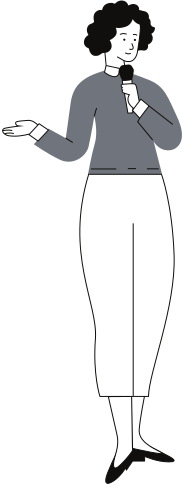 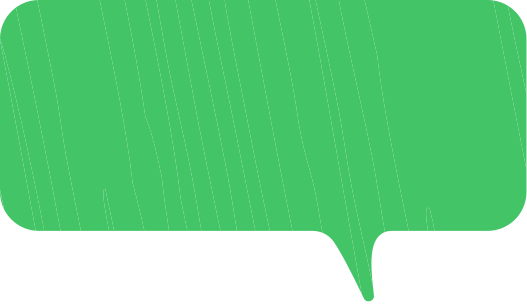 Мужчины и женщины, 18 -35 лет со средним заработком, которые стремятся создать свой уникальный стиль
Целевая аудитория
1
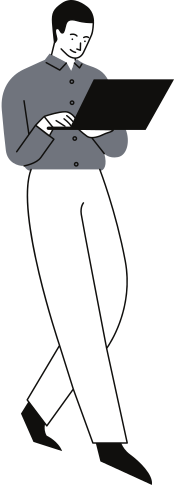 Влюбленные пары, супруги
2
Люди, задействованные в сфере искусства
3
ВОЗНАГРАЖДЕНИЯ
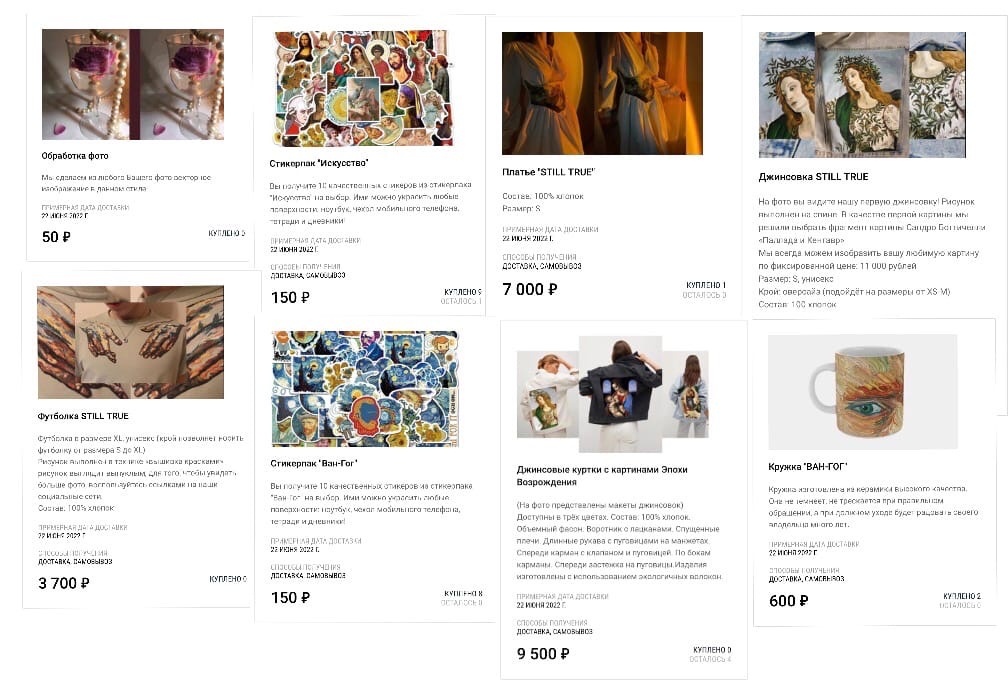 СМЕТА ПРОЕКТА
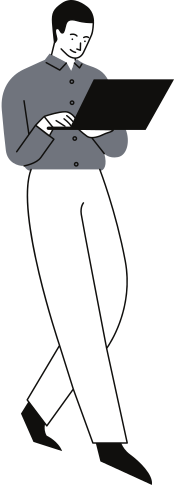 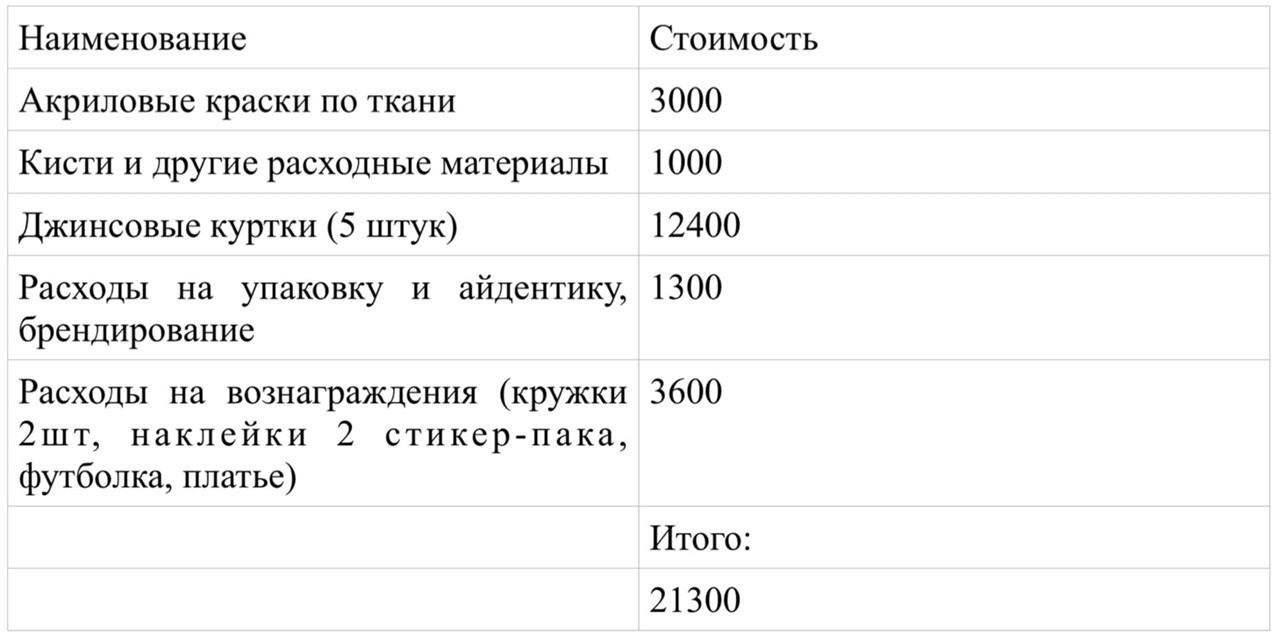 ЭТАПЫ РЕАЛИЗАЦИИ
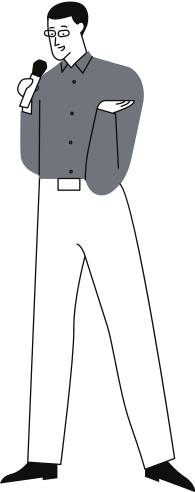 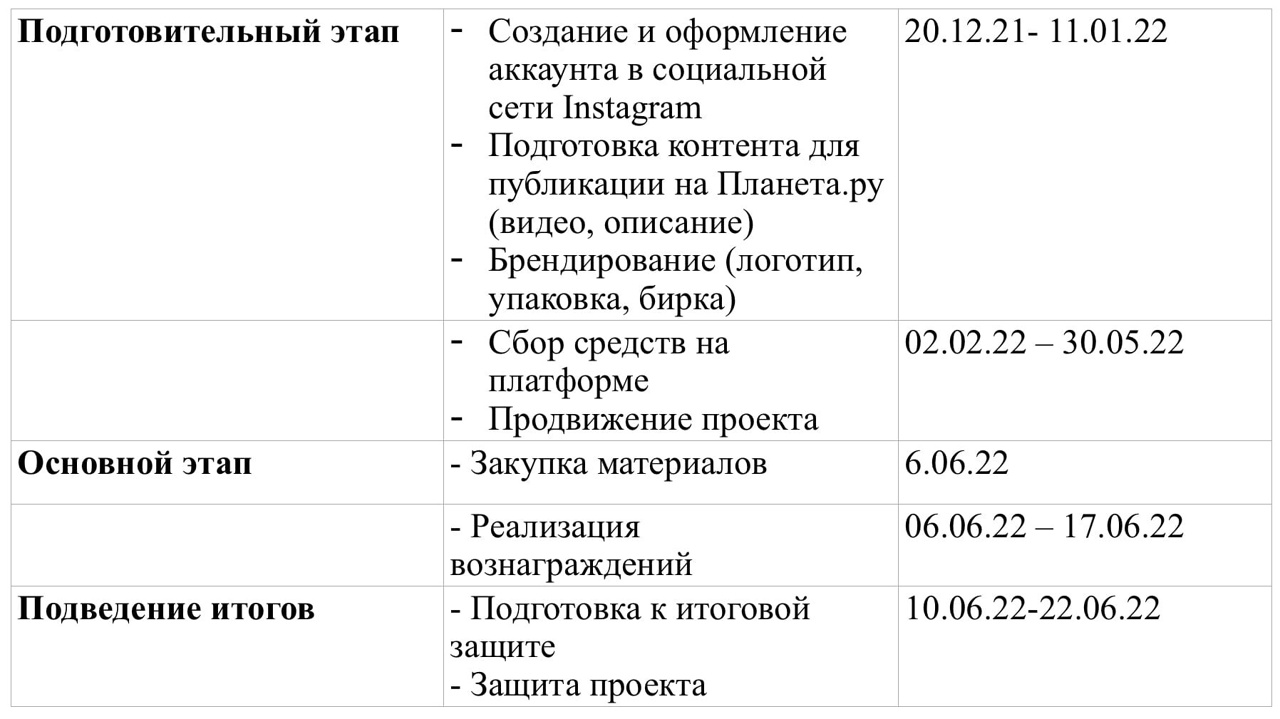 Время проведения: 1 неделя
КОНКУРС
ПРИЗЫ
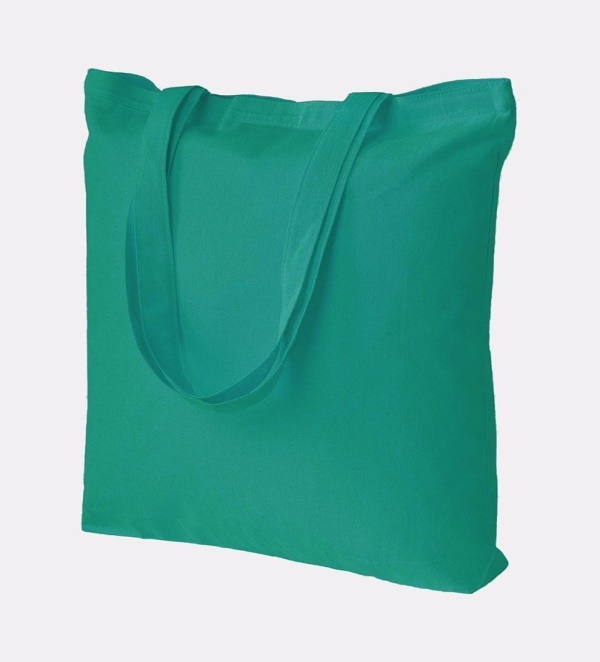 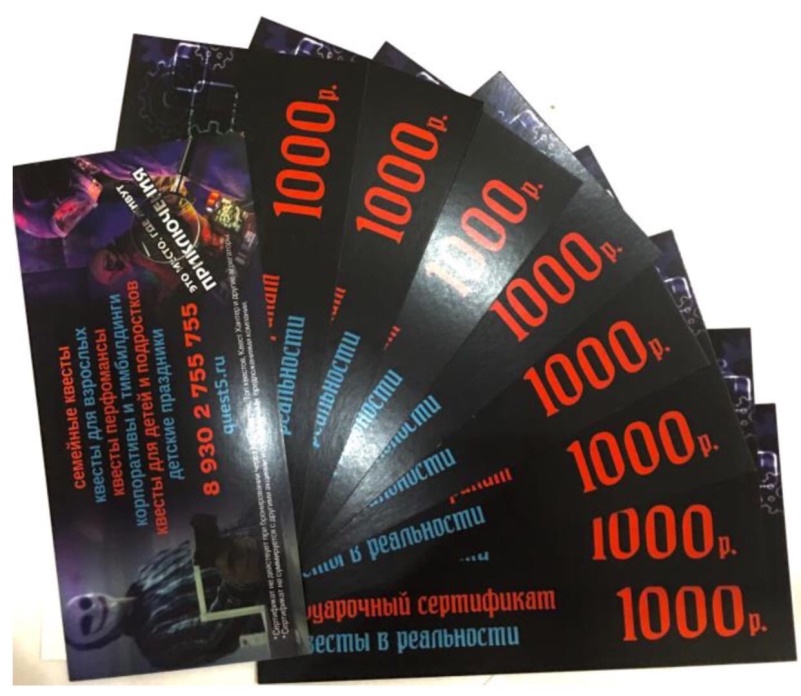 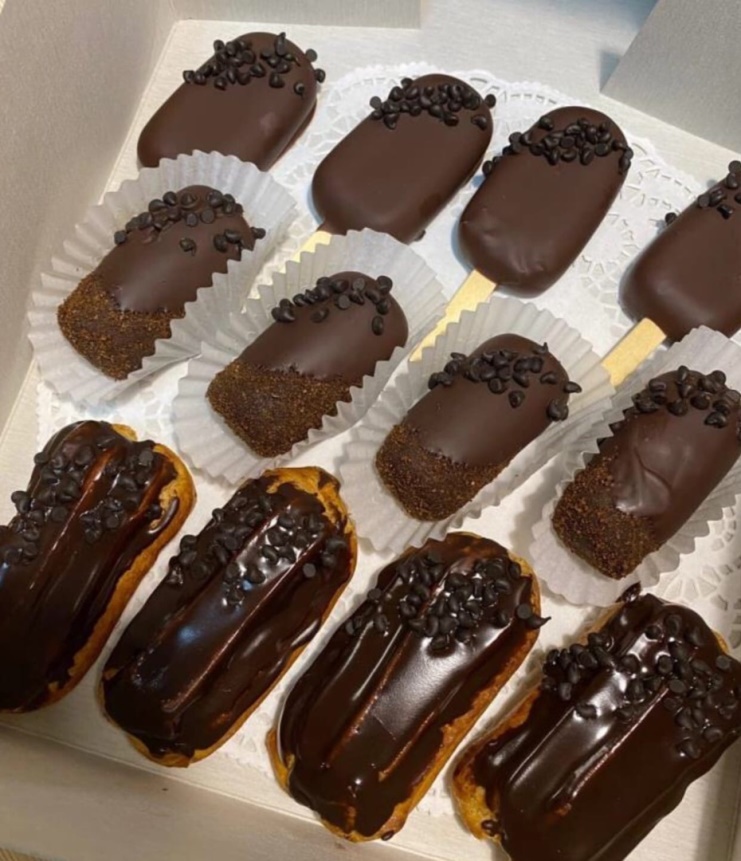 Конкурс был направлен на привлечение дополнительных денежных средств на страницу краудфантингового проекта на платформе Planeta.ru
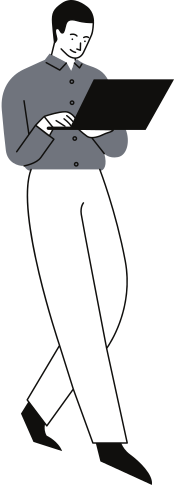 УСЛОВИЕ: 

Участникам конкурса нужно было только внести 50 рублей в поддержку проекта удобным им способом.
Приняло участие 
23 человека
3
4
5
2
ПАРТНЁРЫ ПРОЕКТА
Кафе «ДонБатон»
1
Кафе «SHADE»
Квесты «Пятый угол»
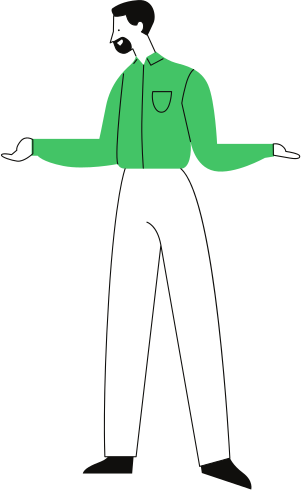 Краудфандинговая платформа
Planeta.ru
Размещение рекламных макетов на страницах друзей, сокурсников, знакомых
Контент
маркетинг
Продвижение от Planeta.ru
Объявления на Avito
Реклама на аккаунтах друзей
Подписка на инвесторов
Публикации в пабликах
Репостинг информации
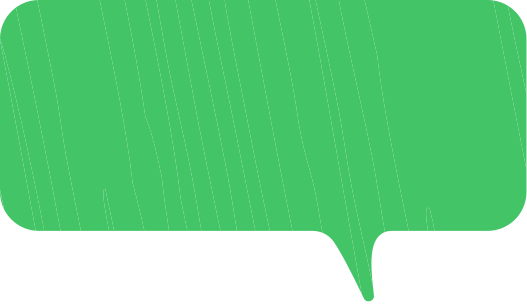 1
Методы продвижения
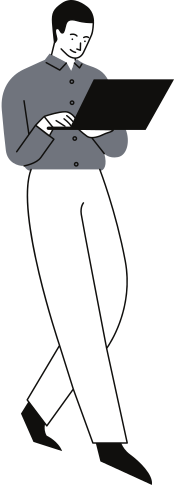 2
3
7
4
5
6
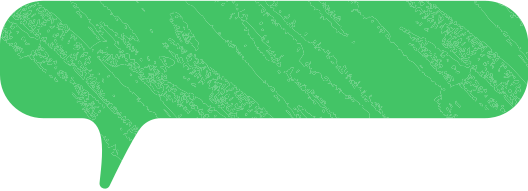 СТРАТЕГИЯ
Стратегия заключалась в следующем— деление нашей деятельности на два вектора: работа над аудиторией платформы и над аудиторией социальной сети проекта отдельно с целью максимизации прибыли.

Итоговая выручка составила 61700 рублей (без учета налогов и трат на материалы и вознаграждения)
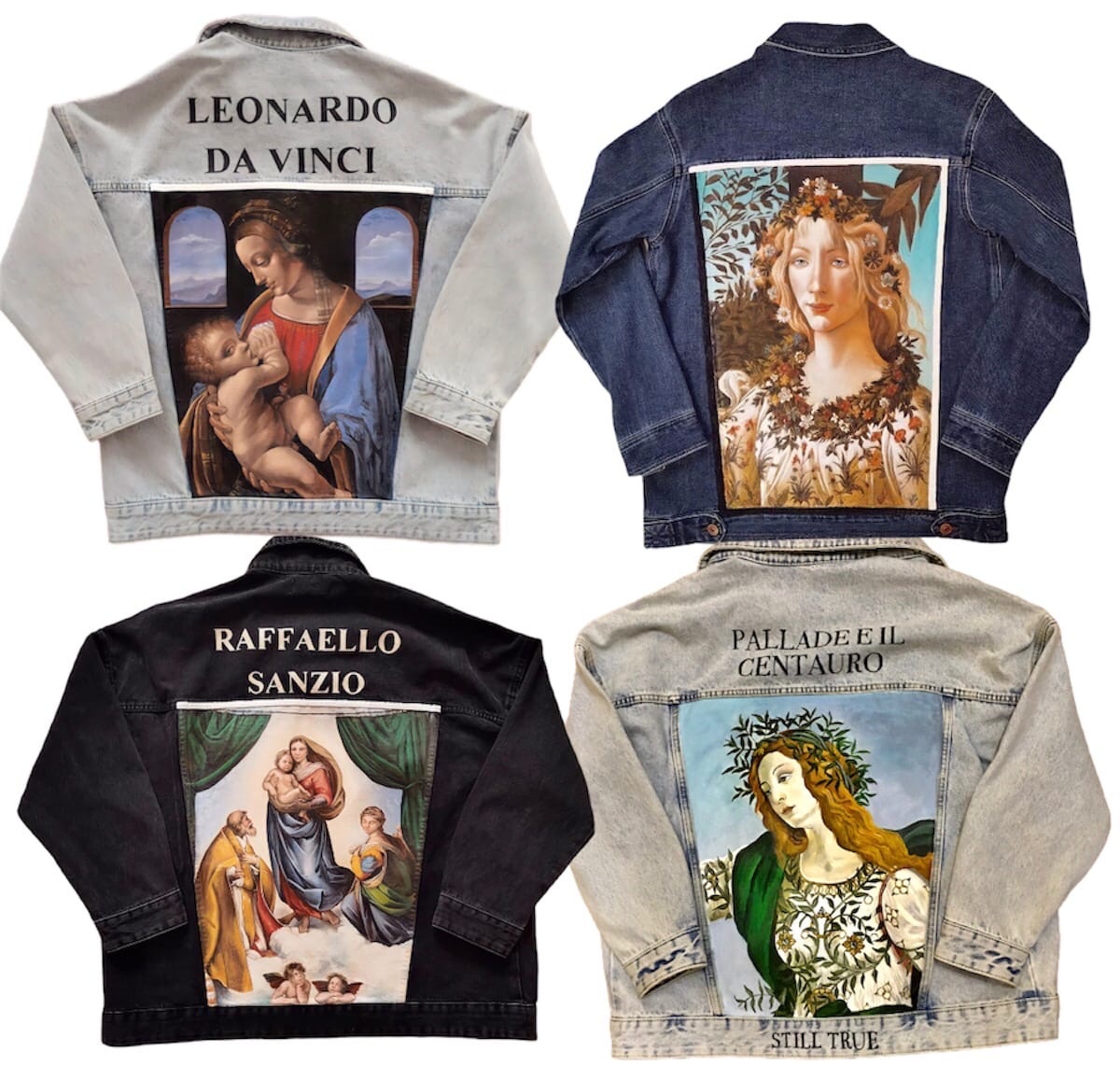 РЕЗУЛЬТАТЫ РАБОТЫ НАД ПРОЕКТОМ
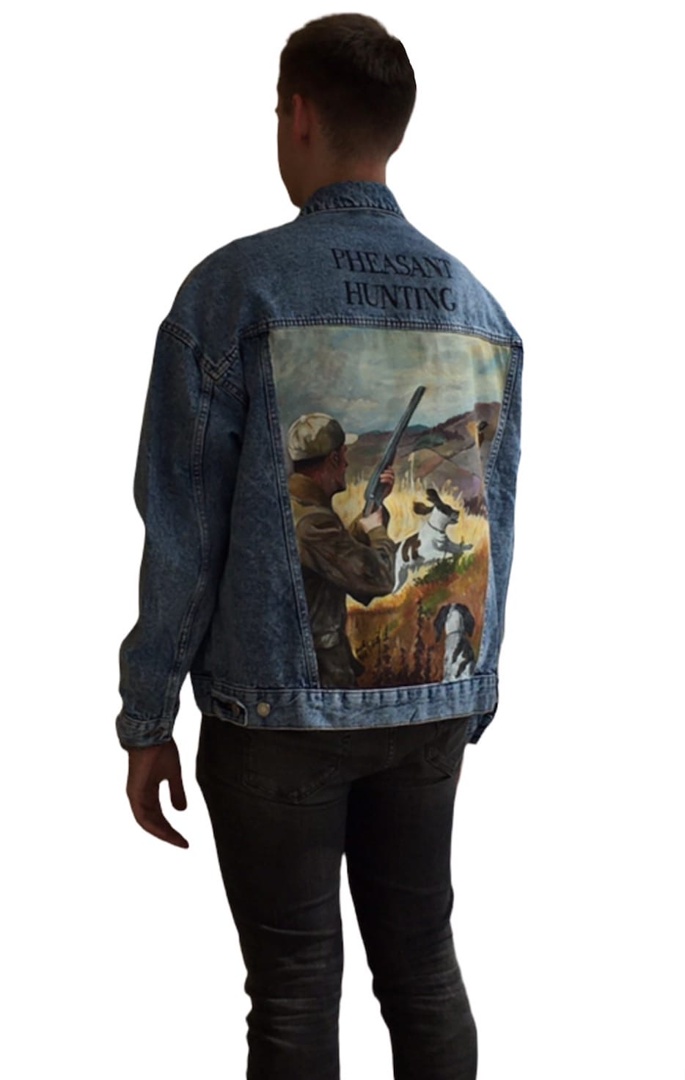 3
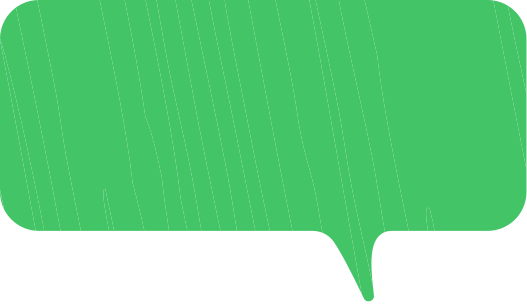 Возникшие трудности
Геополитическая обстановка повлияла на потребительское поведение
1
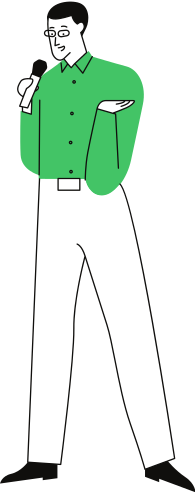 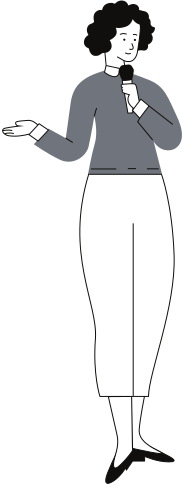 Невозможность создания и ведения TikTok аккаунта из-за введенных ограничений
2
Уход поставщика джинсовых курток с российского рынка
Реклама на аккаунтах друзей
Объявления на Avito
Запуск таргетированной рекламы
Развитие на доступных платформах
Расширение ассортимента
Контент
маркетинг
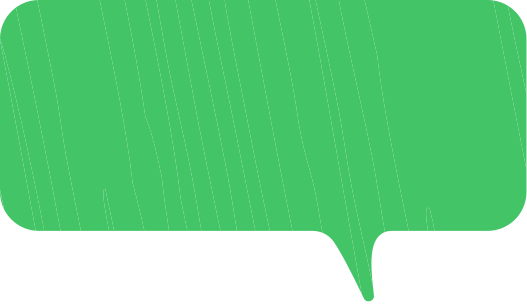 1
Перспективы проекта
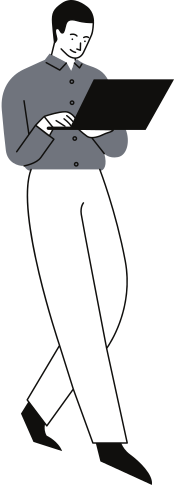 2
3
7
Продвижение от Planeta.ru
4
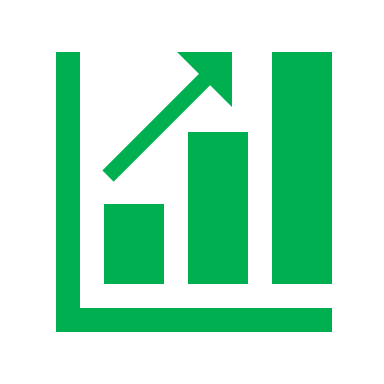 5
6
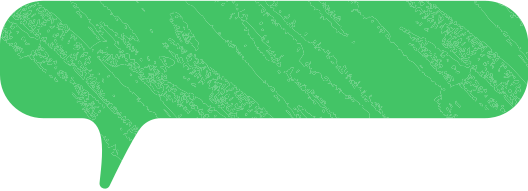 ГЛАВНЫЙ ВЫВОД:
В условиях неопределенности необходимо уметь быстро оценивать ситуацию, продумывать план действий, быстро реагировать на изменения и вносить корректировки в свою деятельность, чтобы в итоге все равно прийти к задуманному результату
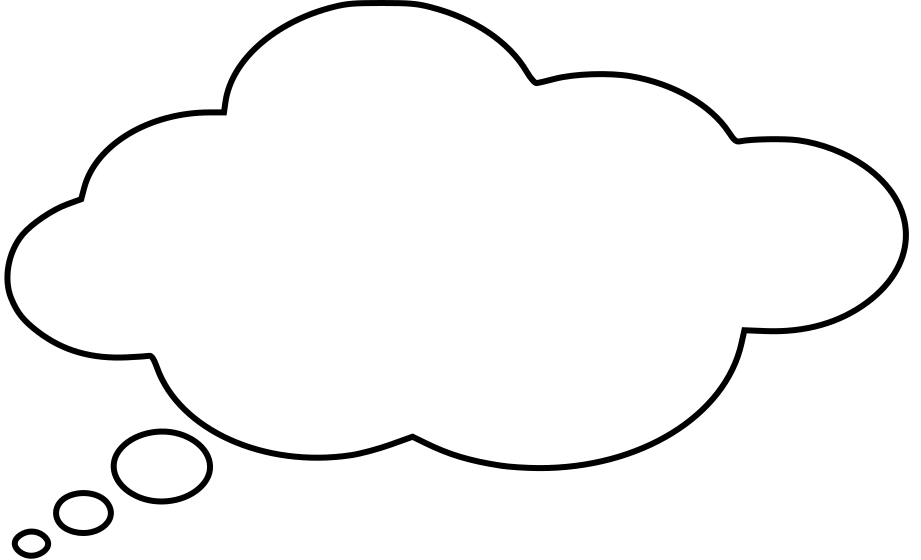 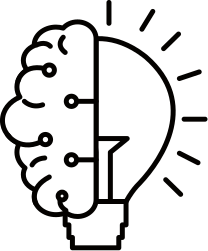 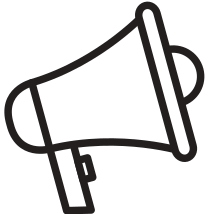 СПАСИБО ЗА ВНИМАНИЕ